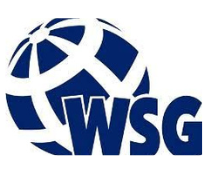 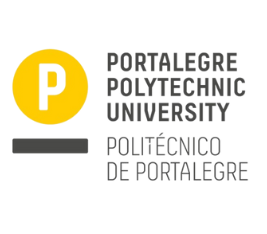 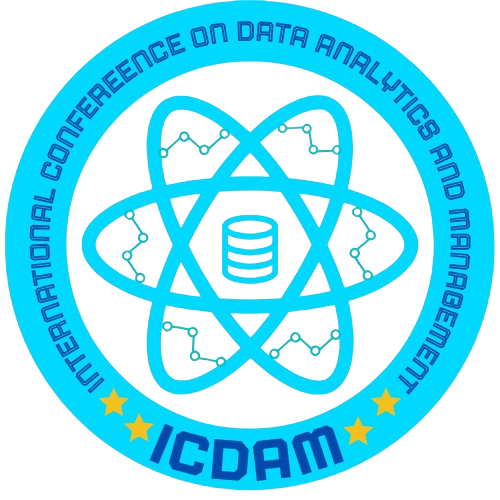 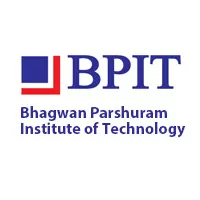 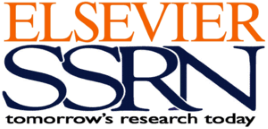 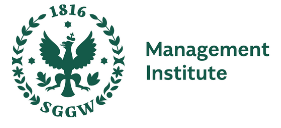 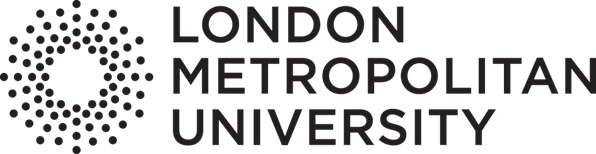 5th International Conference on Data Analytics & Management 
(ICDAM-2024)
14th & 15th June 2024


TITLE OF PAPER

Authors

Affiliation of Presenting Author
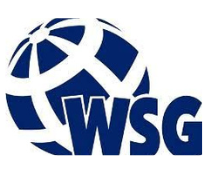 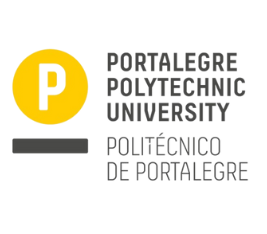 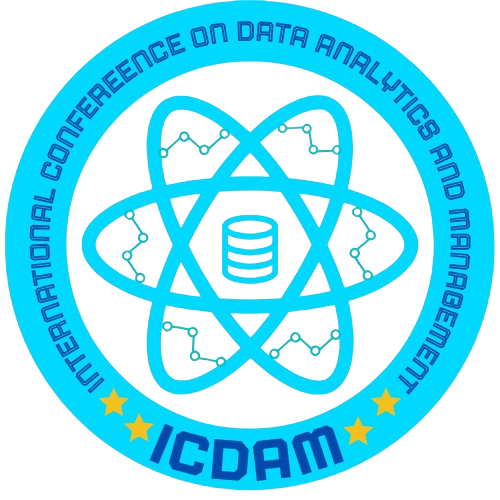 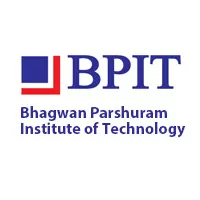 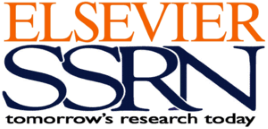 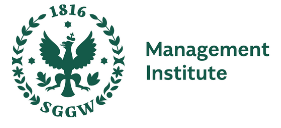 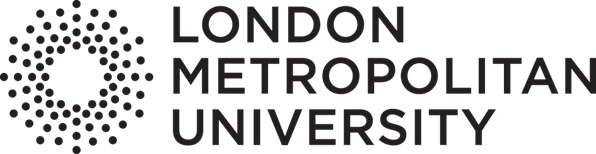 1. INDEX:
5th International Conference on Data Analytics & Management (ICDAM-2024)
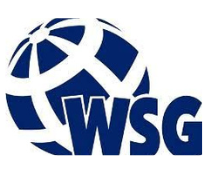 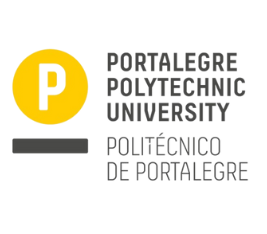 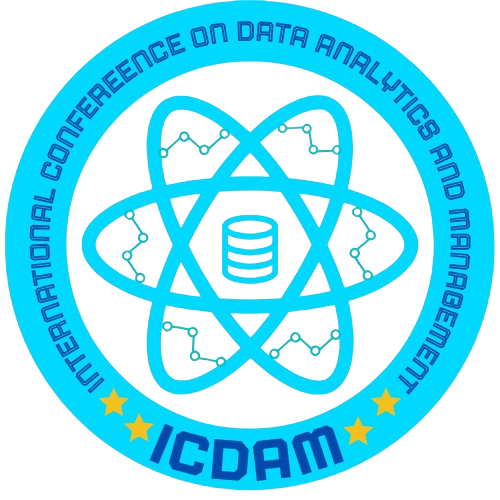 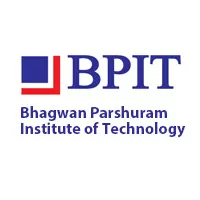 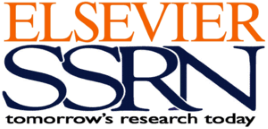 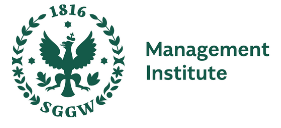 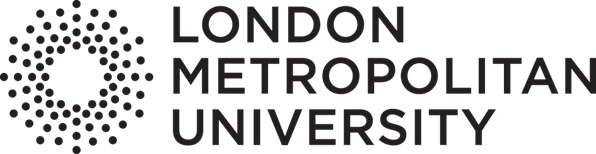 2. ABSTRACT:
5th International Conference on Data Analytics & Management (ICDAM-2024)
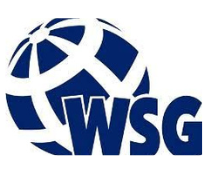 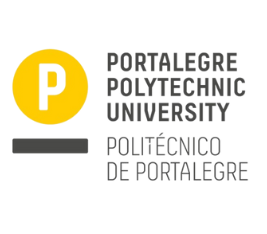 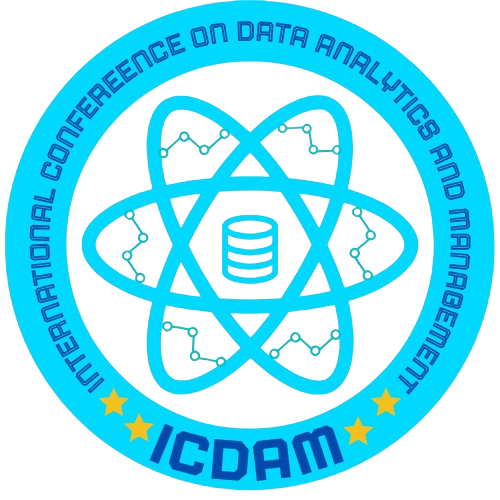 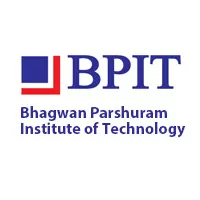 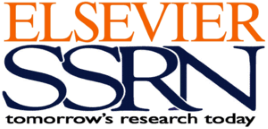 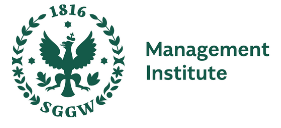 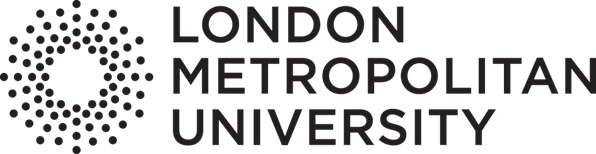 3. INTRODUCTION:
5th International Conference on Data Analytics & Management (ICDAM-2024)
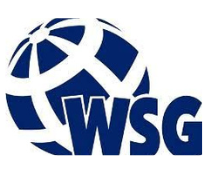 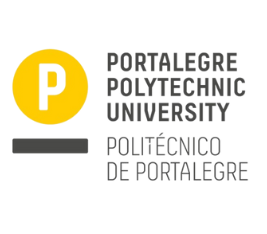 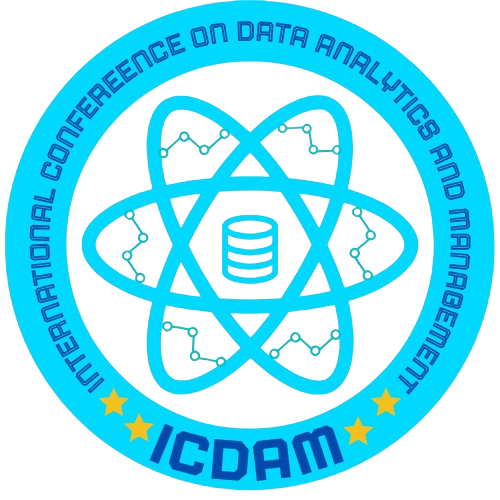 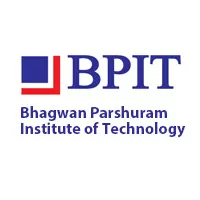 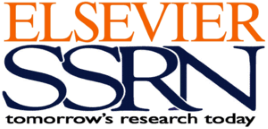 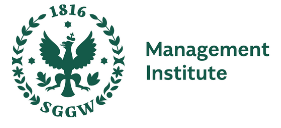 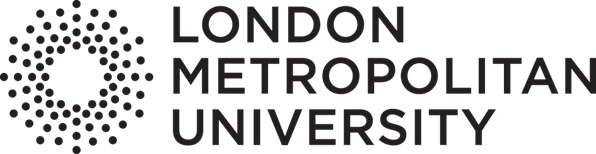 4. LITERATURE REVIEW :



NOTE : TRY TO PUT IN A TABULAR FORM
5th International Conference on Data Analytics & Management (ICDAM-2024)
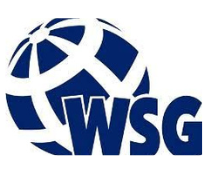 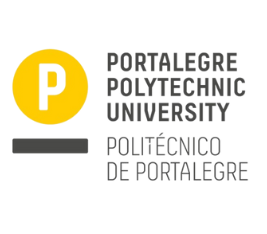 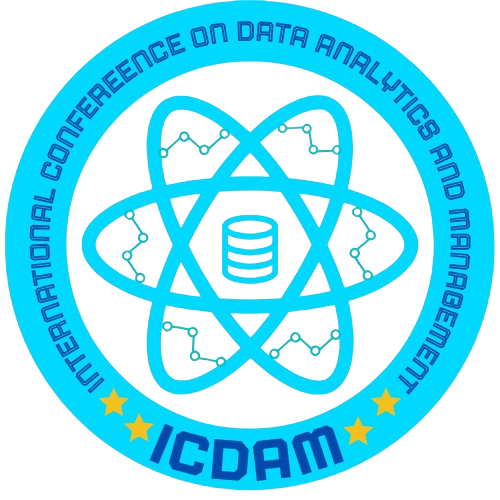 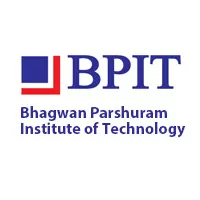 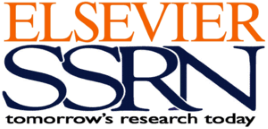 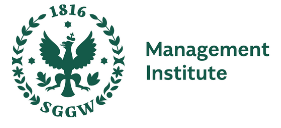 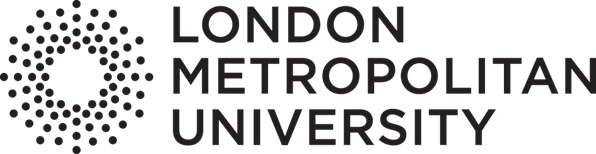 5. RESEARCH GAPS :


NOTE : TRY TO PUT IN A BULLETS FORM
5th International Conference on Data Analytics & Management (ICDAM-2024)
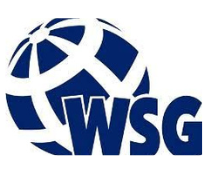 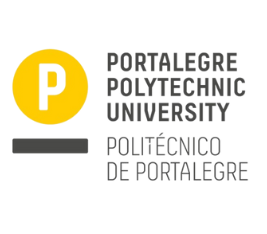 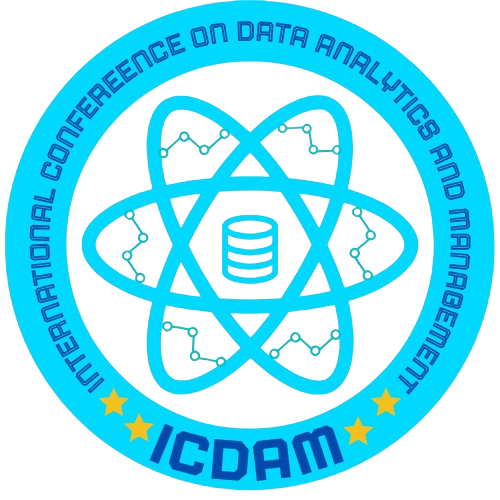 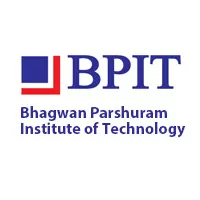 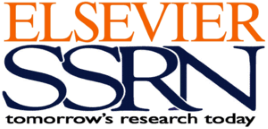 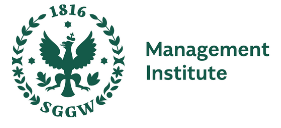 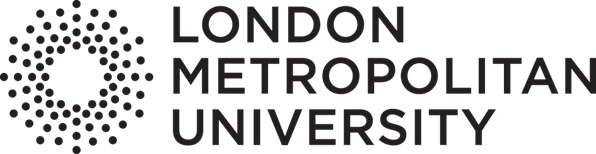 6. PROPOSED METHODOLOGY :



NOTE : IN THE FORM OF FLOW GRAPH
5th International Conference on Data Analytics & Management (ICDAM-2024)
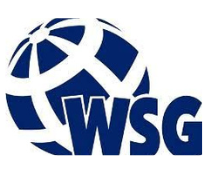 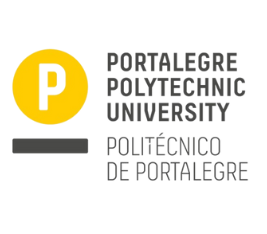 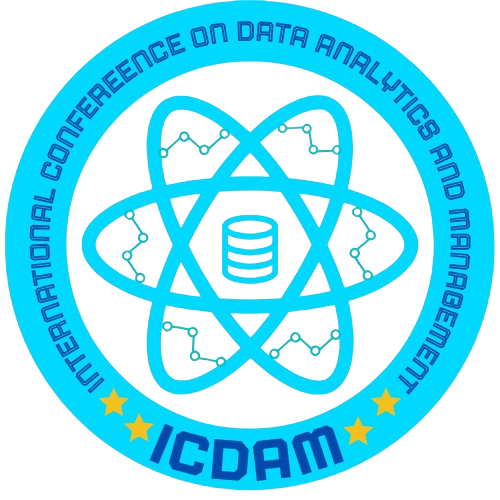 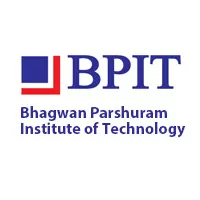 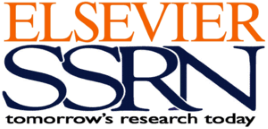 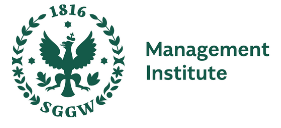 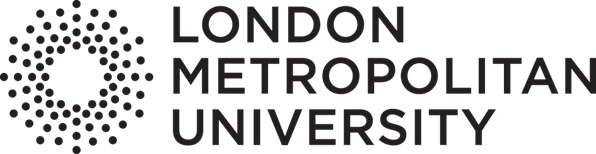 7. RESULTS & DISCUSSION: 



NOTE  : TRY TO PUT IN A TABULAR/GRAPHICAL FORM
5th International Conference on Data Analytics & Management (ICDAM-2024)
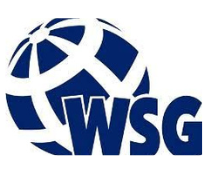 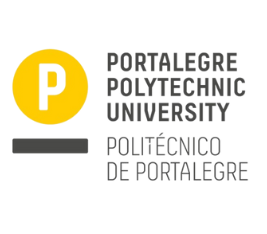 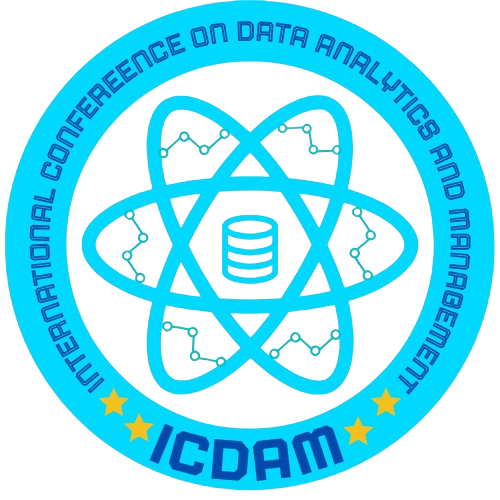 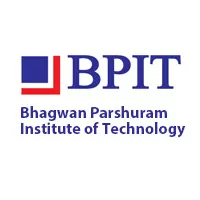 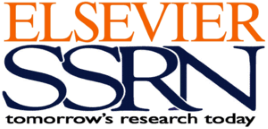 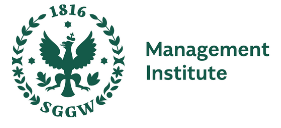 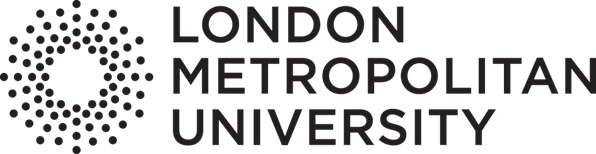 8. COMPARATIVE ANALYSIS: 



NOTE  : TRY TO PUT IN A TABULAR/GRAPHICAL FORM
5th International Conference on Data Analytics & Management (ICDAM-2024)
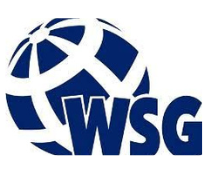 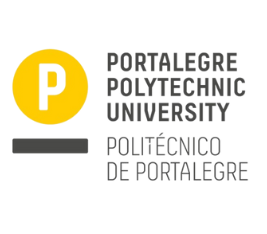 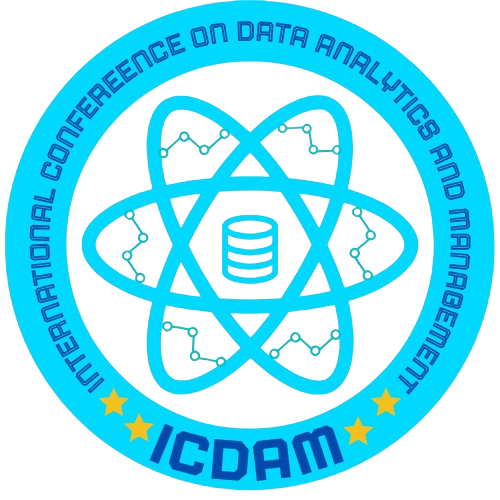 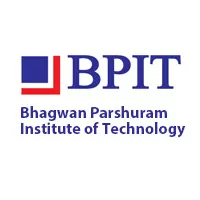 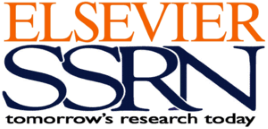 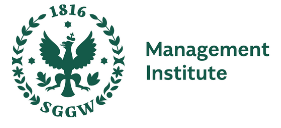 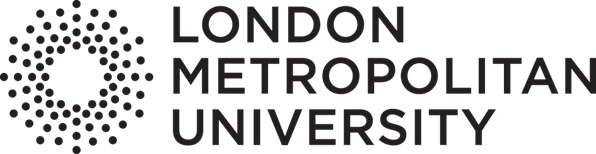 9. CONCLUSION & FUTURE WORK :
5th International Conference on Data Analytics & Management (ICDAM-2024)
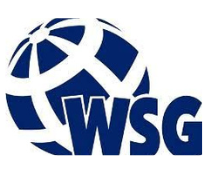 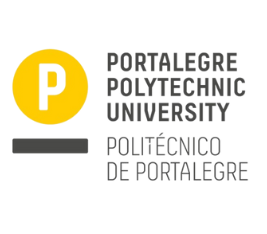 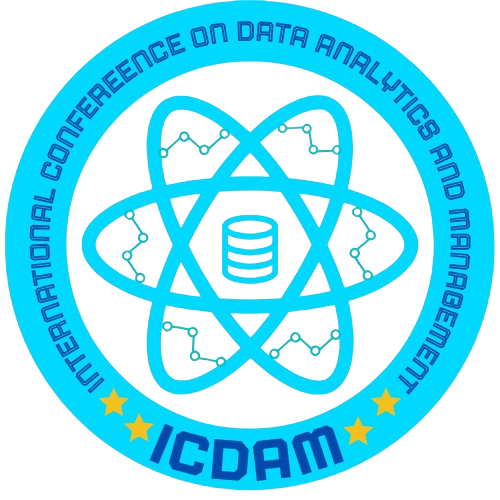 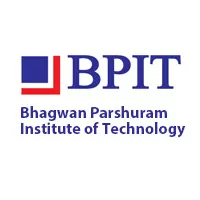 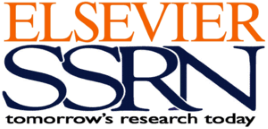 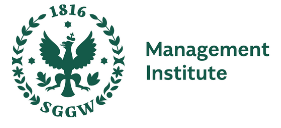 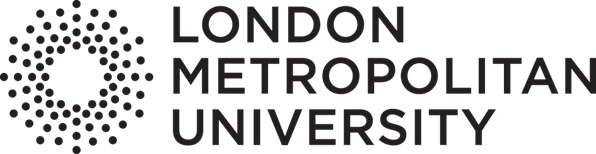 10. REFERENCES :


NOTE : PUT ALL THE REFERENCES IN THE PROPER FORMAT.
5th International Conference on Data Analytics & Management (ICDAM-2024)